Dì-èr kè               nǐ   dǎsuàn   chàng  shénme  gē
第2课    你打算唱什么歌
1
山东大学
生词
灯	  dēng	    N	  light;lamp
桌子	  zhuōzi	    N	  table
椅子	  yǐzi 	    N	  chair
颜色	  yánsè	    N	  color
第一	  dì-yī	    Nu	  first
觉得	  juéde 	   V	  to think; to feel
打算	  dǎsuàn	   V/N	  (to) plan
唱歌	 chàng gē	   V O         to sing a song
当然         dāngrán       Adv        certainly
跳舞	           tiào//wǔ	    VO	    to dance
没问题   méi wèntí	     IE	    no problem
发现	            fāxiàn	             V	            to discover
越来越      yuèláiyuè		            more and more
所以	             suǒyǐ	             Conj	    so;therefore
语法
越来越    The expression “越来越”（more and more）
因果关系复句：因为…，所以…
 The causal complex sentence“因为…，所以…” （Because）
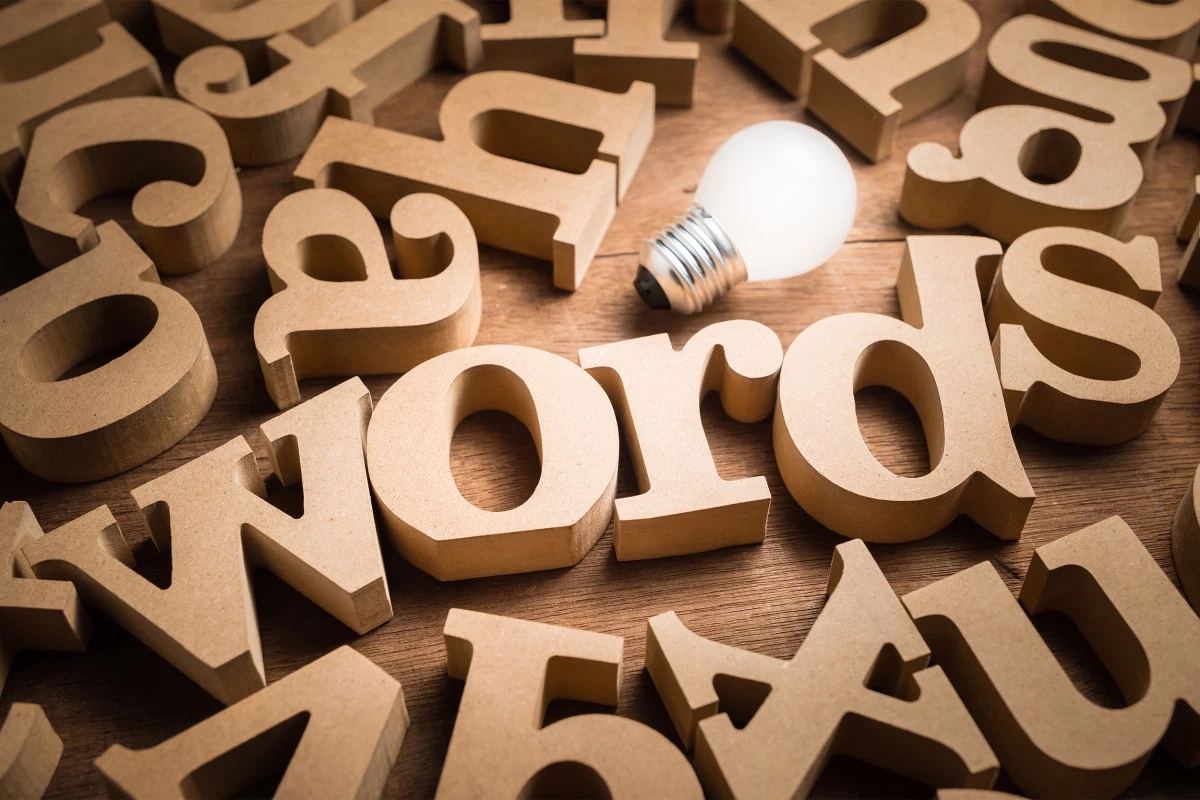 生词
WORDS
灯
开灯
关灯
N
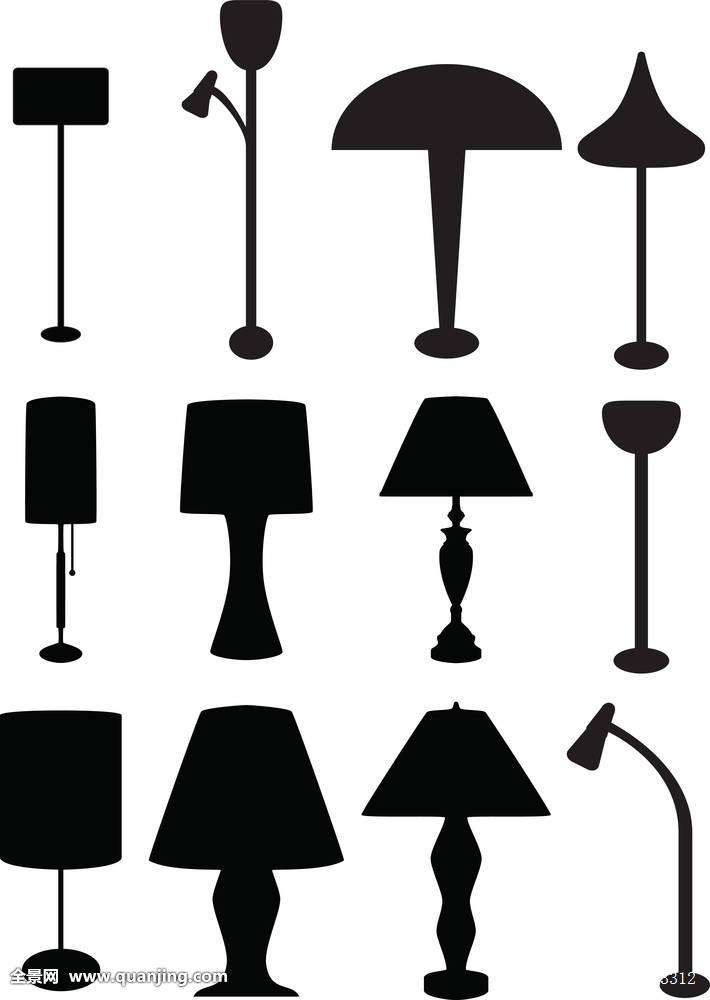 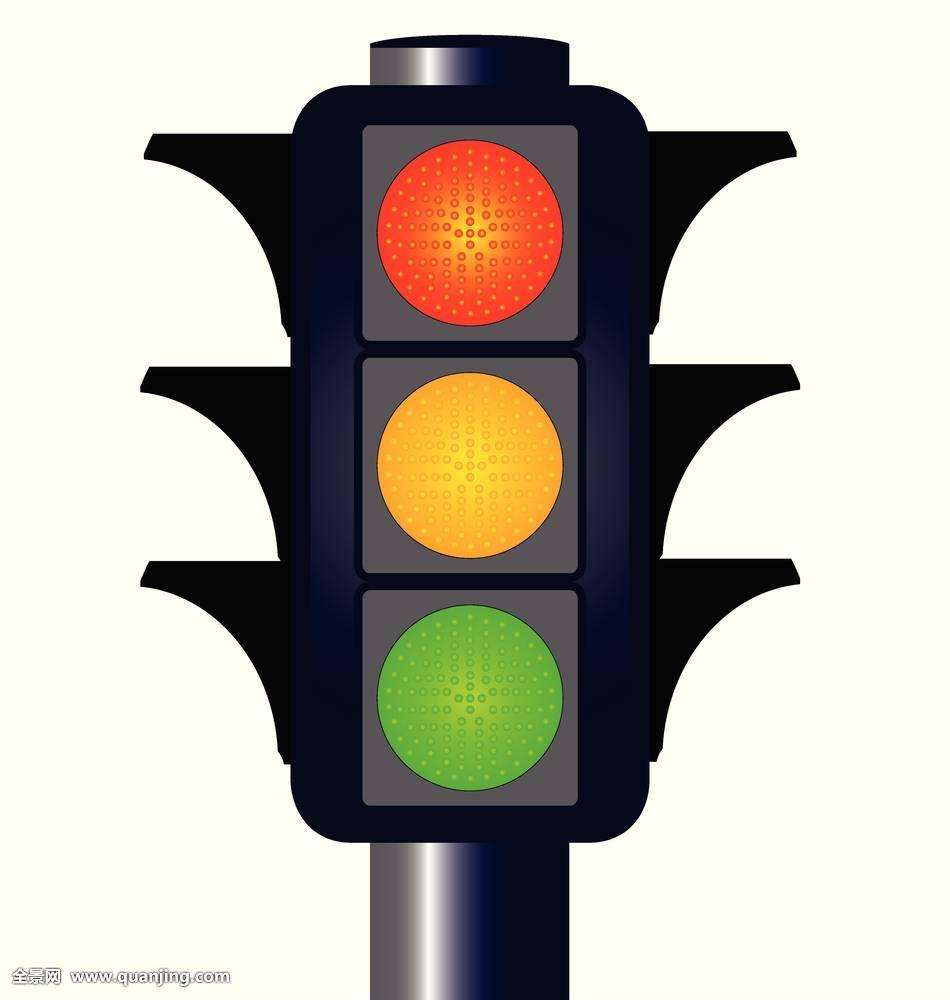 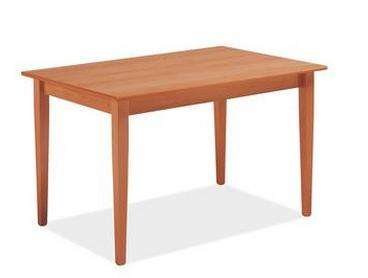 桌子
椅子
N
N
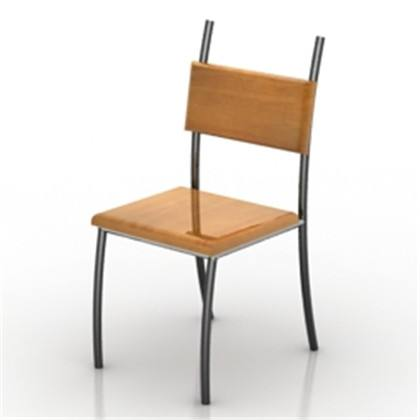 一张桌子
颜色
N
你最喜欢什么颜色？
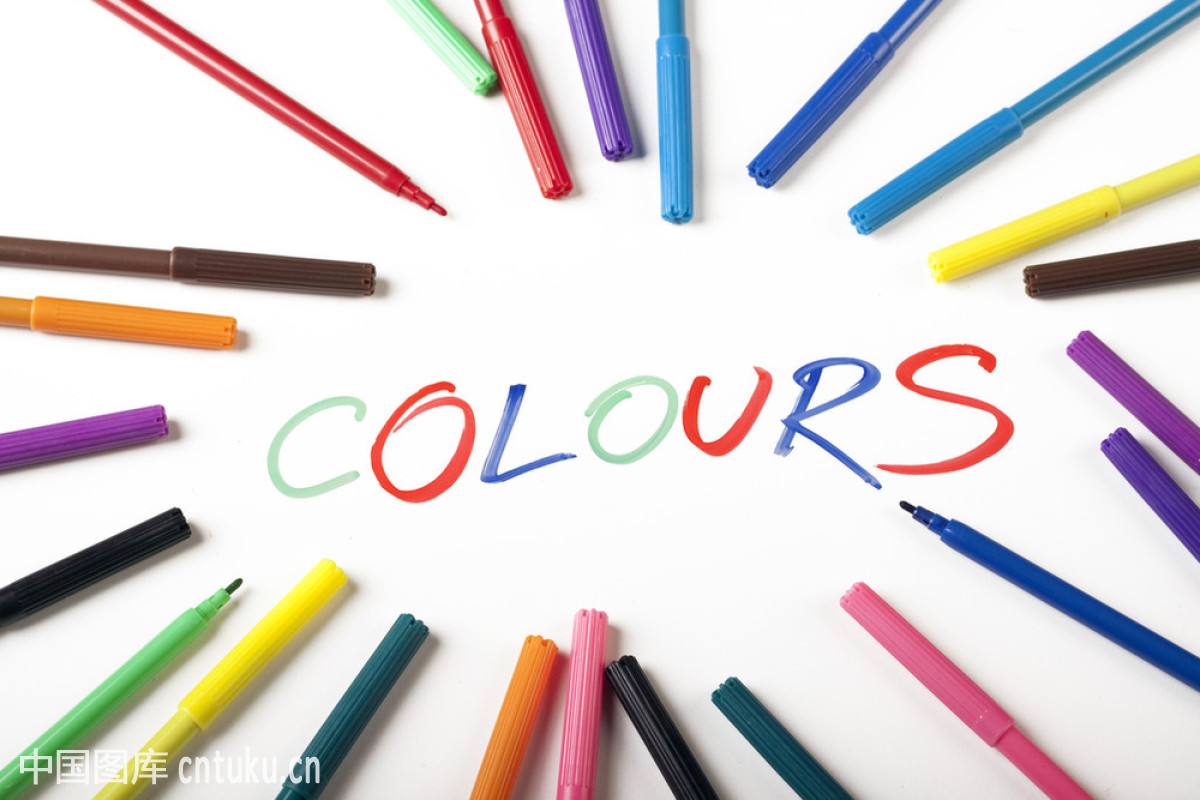 第一
Nu
第一个
第一本

第一次
第一名
_____是我的第一个汉语老师。
第一本书我们学习完了，现在，我们学习第二本书。
这是我第一次来中国。  
这次比赛，李白是第一名。
觉得
think
V
A：汉语难吗？
B：我觉得不太难。
你觉得这件衣服怎么样？
你觉得我们的课本怎么样？
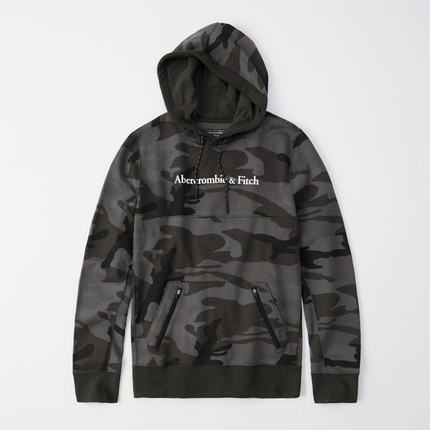 觉得
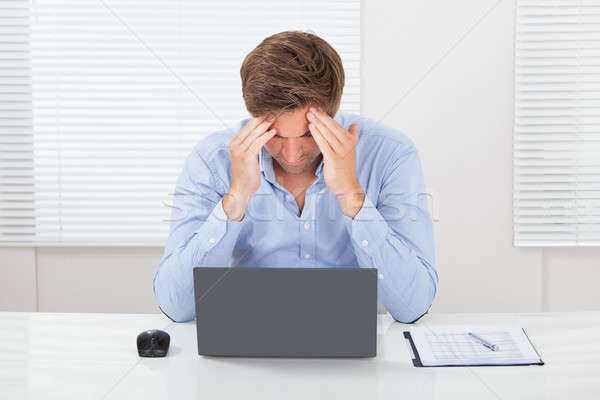 feel
V
他觉得头有点儿疼。
我觉得不舒服。
我觉得教室里太热了。
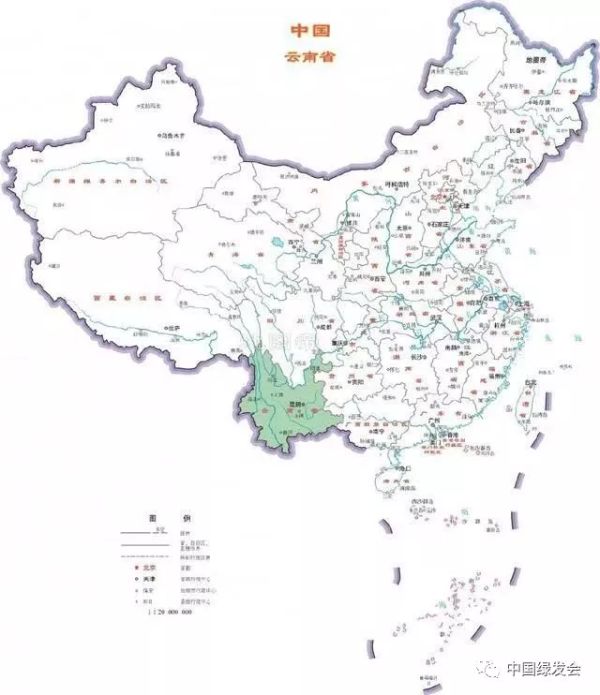 打算
我打算周末去北京。
我打算五一去云南旅游。
我不打算去旅游。
我今年不打算回国。

这个周末，你有什么打算？
V/N
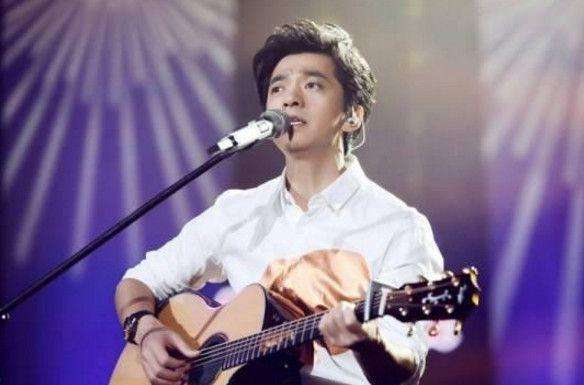 李白很喜欢唱歌。
李白会唱中文歌。
李白唱歌唱得很好。
唱唱歌
唱歌
V O
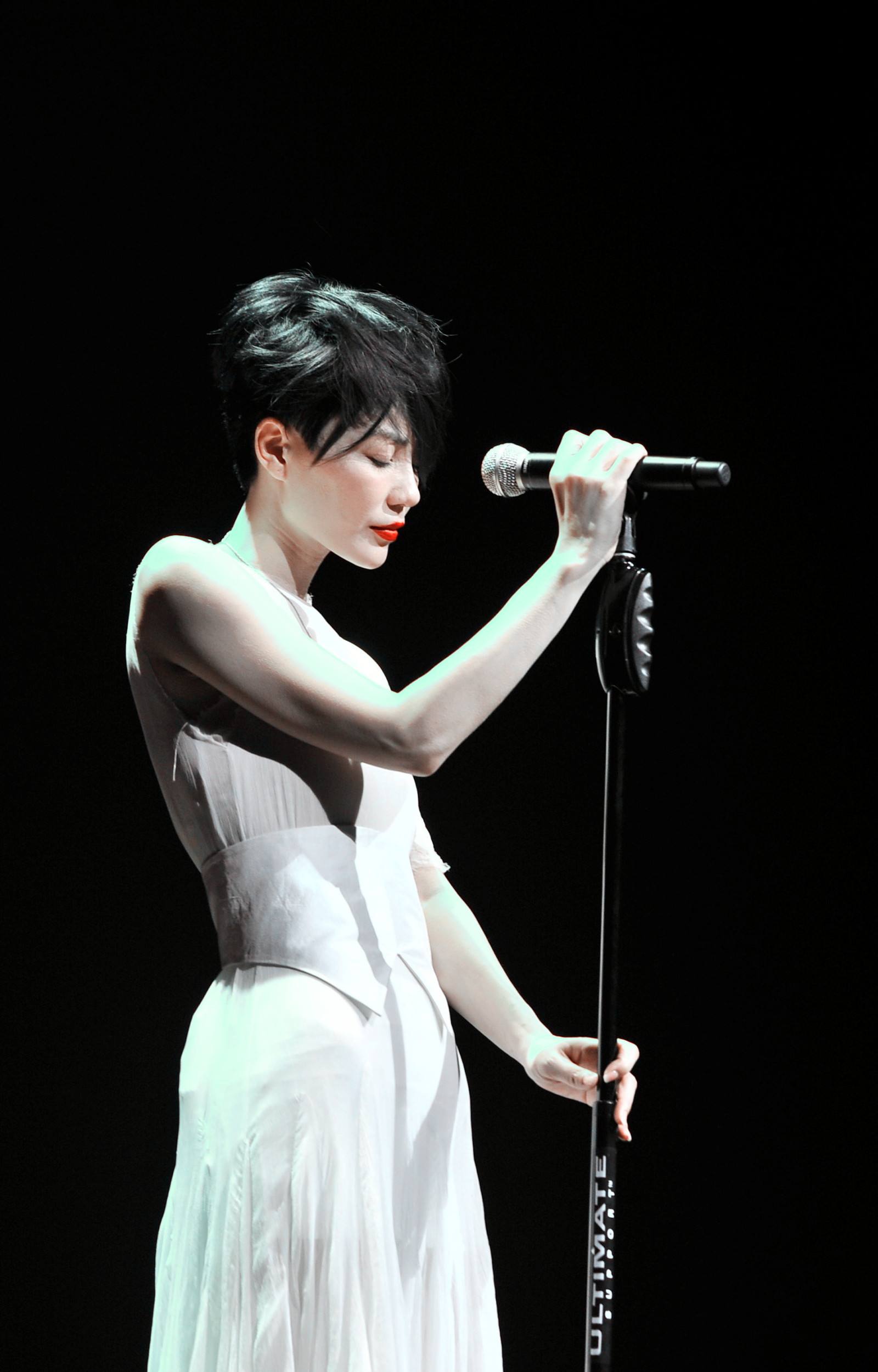 当然
A：她会唱歌吗？
B：当然。她唱歌唱得很好。
A：上课的时候我们说什么语？
B：当然说汉语。
Adv
跳舞
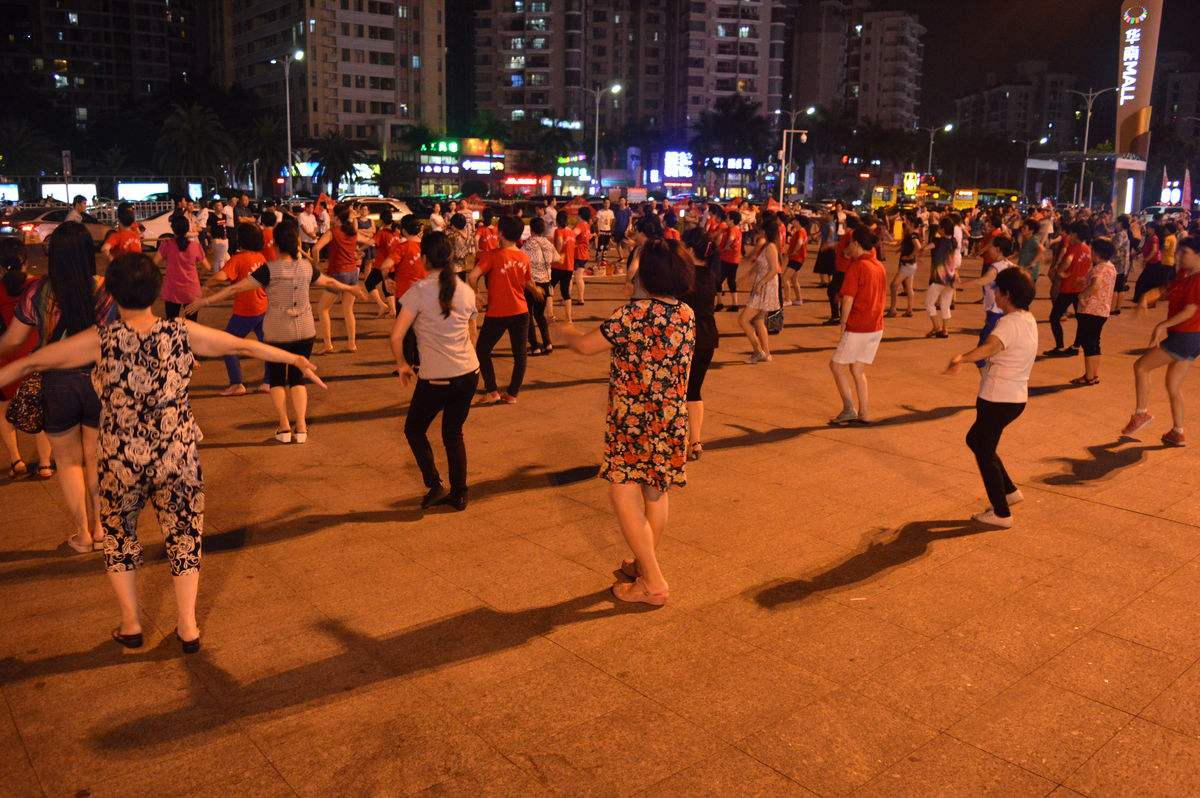 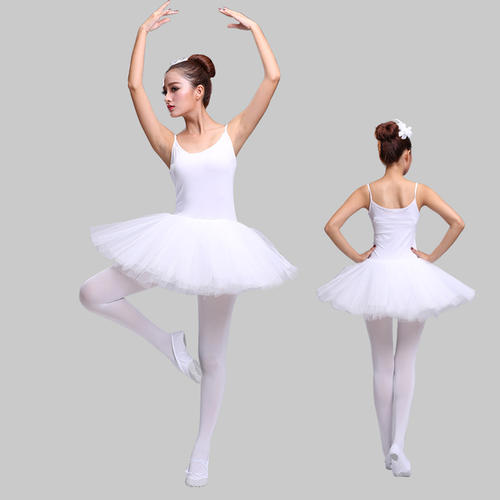 V O
她们跳舞跳得很好。
他们每天都跳一个小时舞。
昨天是李白的生日，大家又唱歌又跳舞。
没问题
IE
A：我今天没带作业，明天给您，好吗？
A：我在洗手间，你等我两分钟，好吗？
B：没问题！
发现
V
我发现这个超市的东西有点儿贵。
李白发现中国人很喜欢红色。
我发现中国老人________________。
语法
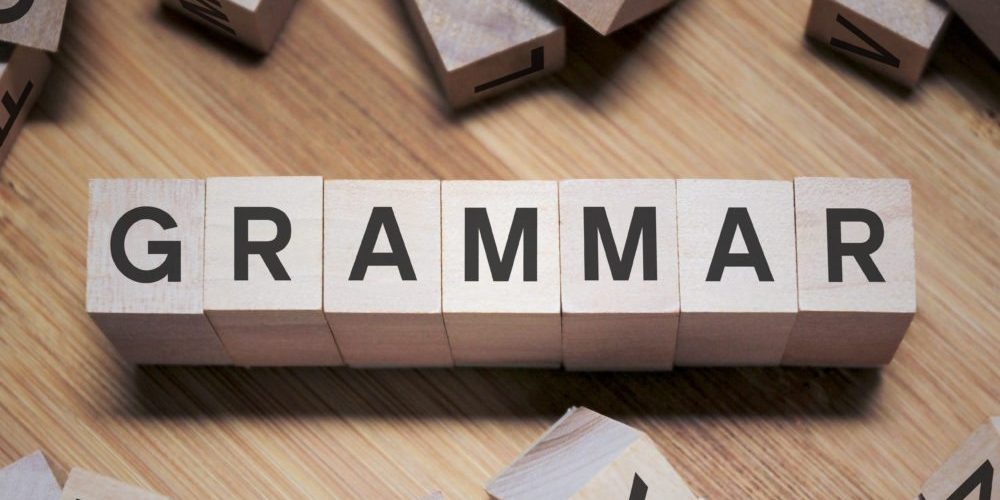 GRAMMAR
越来越    The expression “越来越”（more and more）
天气越来越热（了）。
→  越来越很热（×）
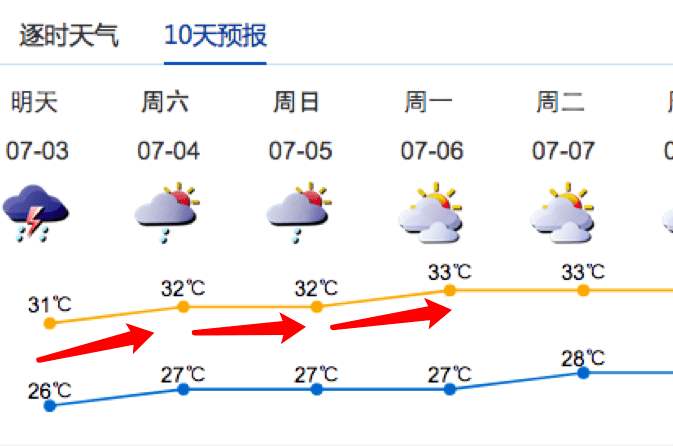 越来越    The expression “越来越”（more and more）
我的汉语越来越好（了）。
火车开得越来越快（了）。

我越来越喜欢汉语（了）。
我在中国越来越习惯（了）。
越来越    The expression “越来越”（more and more）
1.冬天到了，天气__________。

2.妹妹每天跳舞，她跳舞_______________。
越来越冷了
跳得越来越好了
因果关系复句：因为…，所以…
The causal complex sentence“因为…，所以…” （Because）
因为我每天复习，所以汉语越来越好了。
因为秋天不冷也不热，所以我最喜欢秋天。
我每天都去游泳，所以想办一张卡。
因为天气不好，我们没去踢足球。 
我考得不好，因为我没复习。
因果关系复句：因为…，所以…
The causal complex sentence“因为…，所以…” （Because）
1. 你为什么来中国？

2.你为什么学习汉语？
小结
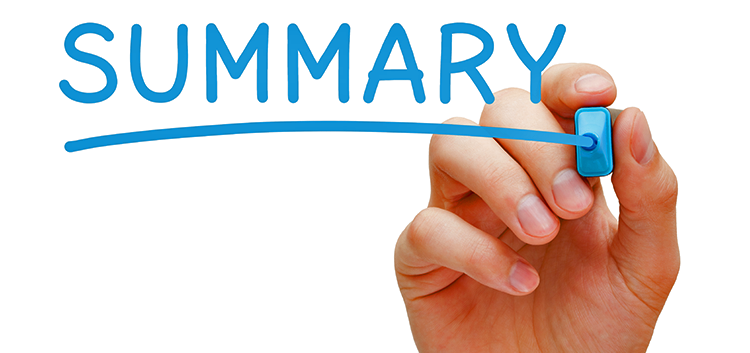 SUMMARY
生词
灯	  dēng	    N	  light;lamp
桌子	  zhuōzi	    N	  table
椅子	  yǐzi 	    N	  chair
颜色	  yánsè	    N	  color
第一	  dì-yī	    Nu	  first
觉得	  juéde 	   V	  to think; to feel
打算	  dǎsuàn	   V/N	  (to) plan
唱歌	 chàng gē	   V O         to sing a song
当然         dāngrán       Adv       certainly
跳舞	           tiào//wǔ	    VO	    to dance
没问题   méi wèntí	     IE	    no problem
发现	            fāxiàn	             V	            to discover
越来越      yuèláiyuè		            more and more
所以	             suǒyǐ	             Conj	    so;therefore
语法
越来越    The expression “越来越”（more and more）
因果关系复句：因为…，所以…
 The causal complex sentence“因为…，所以…” （Because）
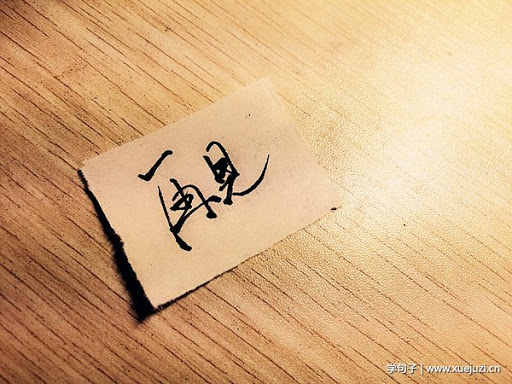